Zika-Associated Birth Defects Surveillance – Texas, 2016-2017.
Noemi B. Hall, Ph.D.
[Speaker Notes: Good morning. I will present data describing Zika- associated birth defects surveillance and the pregnancy outcomes.]
Testing Outcomes and Birth Defect Status of Fetal Losses or Infants Delivered in Texas to Mothers with Evidence of Zika Infection during Pregnancy – as of December 22, 2017
1/22/2018
2
[Speaker Notes: To better understand the burden of Zika in pregnancy and to collect the appropriate data related to affected newborn outcomes, Texas DSHS established enhanced surveillance for Zika associated birth defects.. This effort identifies pregnancy outcomes with birth defects among women with laboratory evidence of Zika virus infection during pregnancy. The table presented here is updated and distributed monthly to our partners in public health. This table shows that…]
Testing Outcomes and Birth Defect Status of Fetal Losses or Infants Delivered in Texas to Mothers with Evidence of Zika Infection during Pregnancy – as of December 22, 2017
1/22/2018
3
[Speaker Notes: The delivery/neonatal medical records of 219 pregnancy outcomes have been reviewed by Texas DSHS Birth Defects Epidemiology and Surveillance Branch staff to determine…]
Testing Outcomes and Birth Defect Status of Fetal Losses or Infants Delivered in Texas to Mothers with Evidence of Zika Infection during Pregnancy – as of December 22, 2017
1/22/2018
4
[Speaker Notes: …birth defect status, which is presented in the rows. A pregnancy outcome can have a birth defect consistent with Zika, OR any other birth defect, OR no apparent birth defects.]
Testing Outcomes and Birth Defect Status of Fetal Losses or Infants Delivered in Texas to Mothers with Evidence of Zika Infection during Pregnancy – as of December 22, 2017
1/22/2018
5
[Speaker Notes: Zika testing status, displayed in the columns, was determined either by the Zoonosis Control Branch or review of medical records by Birth Defects Staff. Zika testing status can either be Laboratory Testing Completed, or Laboratory testing INCOMPLETE. If Lab rtesting is completed, then the resulting interpretation shows either evidence of Zika infection OR NO Evidence of Zika Infection. So, let’s examine the numbers presented here…]
Pregnancy Outcomes of Women with Evidence of Zika Virus Infection in Texas, 2016-2017
254
Pregnant women with evidence of Zika virus infection
1/20/2018
6
[Speaker Notes: 254 women in Texas with evidence of a possible Zika virus infection during pregnancy have been reported to US Zika Pregnancy Registry, as of December 22, 2017.]
Maternal Demographics
207 known outcomes as of 11/3/2017
1/21/2018
7
Pregnancy Outcomes of Women with Evidence of Zika Virus Infection in Texas, 2016-2017
254
Pregnant women with evidence of Zika virus infection
219
Pregnancy outcomes reviewed by DSHS staff
Zika testing status known
Presence or absence of birth defects
1/22/2018
8
[Speaker Notes: 219 of these pregnant women are known to have reached pregnancy completion. Their pregnancy outcomes have a known status for Zika testing and presence or absence of birth defects. 
Over the next few slides, we will summarize these pregnancy outcomes – by type, time, and place.]
Completed Pregnancy Outcomes
219 known outcomes as of 12/22/2017
1/20/2018
9
[Speaker Notes: This data shows that of the 219 completed pregnancies by December 27th 2017, 1 pregnancy ended with a stillbirth delivery, 5 pregnancies ended with a fetal loss, and the remainder ended with a live born infant.]
Deliveries to Women with Evidence of Zika Virus Infection in Texas, 2016-2017
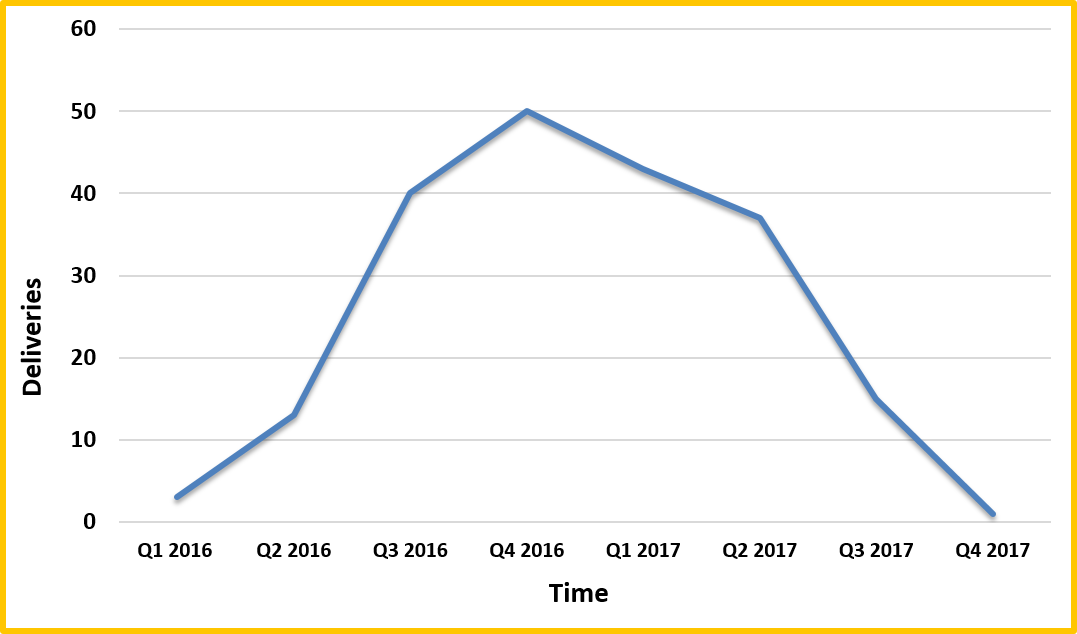 1/20/2018
10
[Speaker Notes: We see here these completed pregnancies over time, from January 2016 through November 2017 (so that the 4th Quarter of 2017 is not actually completed in this graph). The peak of deliveries appears to be from the 3rd quarter of 2016 through the 2nd quarter of 2017.]
Infants/Fetuses Delivered by Mothers with Evidence of Zika Virus Infection During Pregnancy, by County and Infant’s Zika Testing Status, 12/22/2017
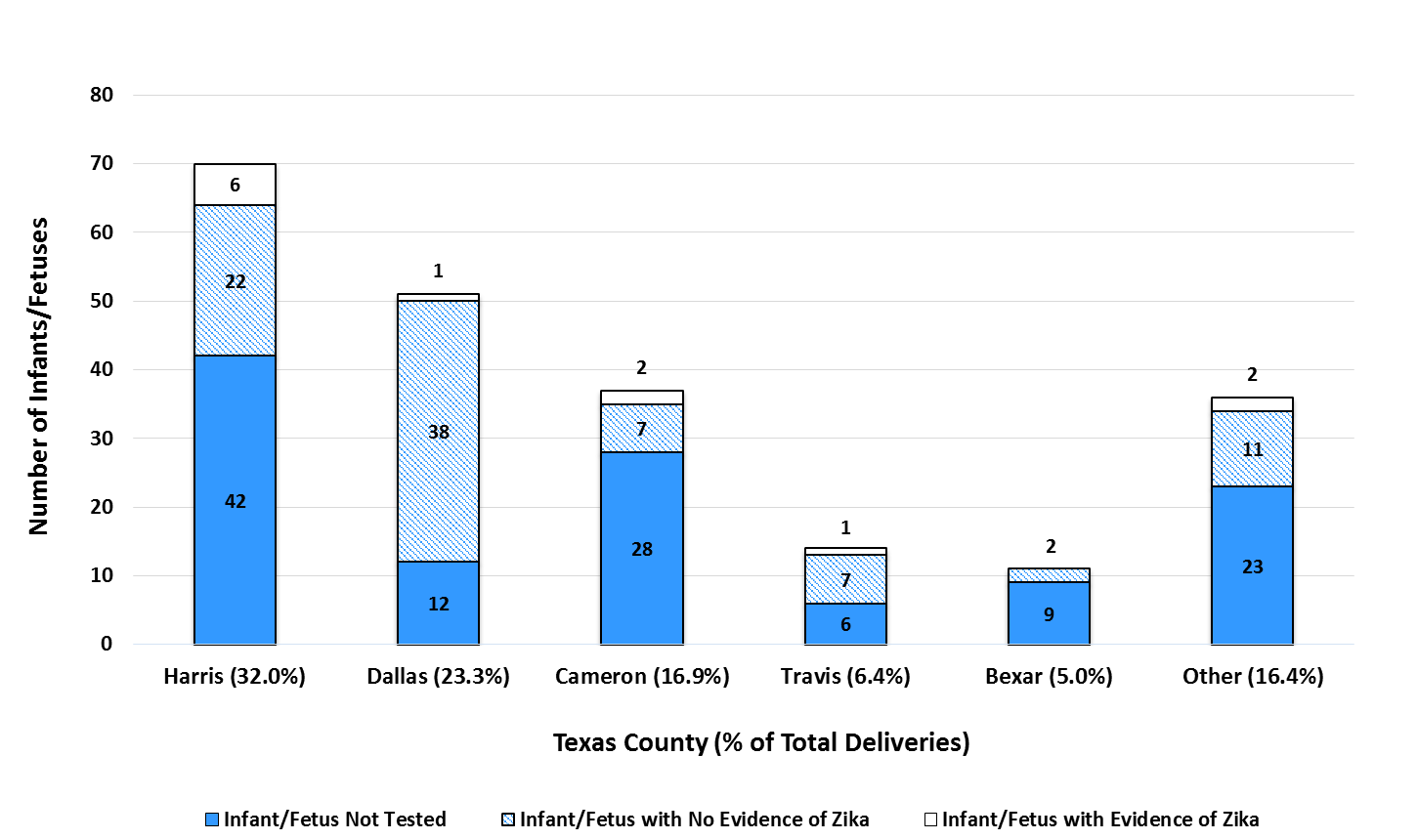 1/21/2018
11
[Speaker Notes: Here, the completed pregnancies are displayed by county. The top five counties in Texas with the highest count of completed pregnancies are displayed individually here, and we can see that Harris and Dallas counties combined account for more than 50% of all the completed pregnancies of mothers with evidence of zika virus infection during pregnancy. The shading on the bars also indicates the infant’s testing status– solid blue for Incomplete Testing, striped blue for Tested, with No Evidence of Zika in the infant, and white for those infants who had complete testing and DID have evidence of Zika virus infection.]
Travel History of Women with Evidence of Zika and Known Pregnancy Outcomes, Texas, as of 11/3/2017
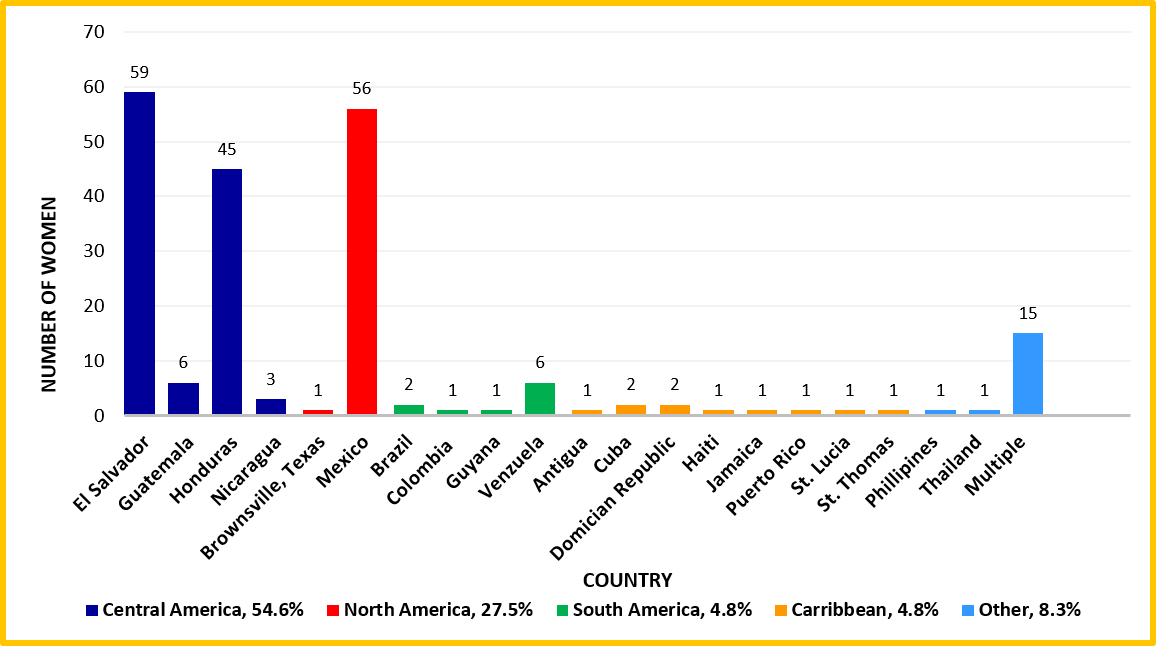 Philippines
Dominican Republic
1/20/2018
12
[Speaker Notes: This chart shows the reported travel history of 207 women who had evidence of zika infection during pregnancy AND who have a completed pregnancy as of November 3, 2017. This is significant as it demonstrates the region where the mother most likely was exposed to and acquired Zika virus infection. More than half of these mothers had travel history in Central America, namely El Salvador and Honduras. Another 27% of the mothers reported travel primarily to Mexico.]
Pregnancy Outcomes of Women with Evidence of Zika Virus Infection in Texas, 2016-2017
254
Pregnant women with evidence of Zika virus infection
219
Pregnancy outcomes reviewed by DSHS staff
99
Infants with completed testing for Zika virus
Infant serum tested
Urine, placenta, other tissues
1/20/2018
13
[Speaker Notes: So again, of the total 219 completed pregnancies as of December 22, 2017, 99 infants or fetal losses have had completed laboratory testing for evidence of Zika virus infection.
Each of these infants has had serum tested, with some also having other specimens tested, such as urine, placenta or other tissues.]
Pregnancy Outcomes of Women with Evidence of Zika Virus Infection in Texas, 2016-2017
254
Pregnant women with evidence of Zika virus infection
219
Pregnancy outcomes reviewed by DSHS staff
99
120
Infants/fetal losses with incomplete testing for Zika virus
Infants with completed testing for Zika virus
1/20/2018
14
[Speaker Notes: However, 120 infants and fetal losses did not receive complete testing for Zika. Some of these may be explained by early pregnancy losses, incomplete or compromised specimen collected for testing (not enough material to test or material arriving at the wrong temperature), or the incorrect specimen was tested (for example, only placenta was tested). However, the majority have no reason provided for why testing was not completed.]
Zika-Associated Birth Defects 
in 15 of 219 Pregnancy Outcomes
1/22/2018
15
[Speaker Notes: In total, of the 219 pregnancy outcomes of mothers with Zika virus infection during pregnancy, there were FIFTEEN total infants/fetal losses with Zika-related birth defects. 
FOUR of these infants did have evidence of Zika virus infection during pregnancy. These four each had microcephaly, with three having additional co-occurring birth defects: either other brain abnormalities OR other Zika- associated birth defects, such as limb contractures or eye malformations.]
Zika-Associated Birth Defects 
in 15 of 219 Pregnancy Outcomes
1/22/2018
16
[Speaker Notes: TWO of the fifteen did NOT have testing completed– one was a pregnancy loss with microcephaly and other co-occurring birth defects, including clubfoot and micrognathia (NOTE: Micrognathia is a condition in which the jaw is undersized) . The second infant had other Zika-associated birth defects of the eyes.]
Zika-Associated Birth Defects 
in 15 of 219 Pregnancy Outcomes
1/22/2018
17
[Speaker Notes: The remaining NINE infants with Zika-associated birth defects did receive complete testing for Zika infection, and no evidence was found to show Zika infection. Five of these nine infants had microcephaly. There are a total of 15/219 (7%) pregnancy outcomes with birth defects consistent with zika infection during pregnancy. This is comparable to the national rate reported by the US Zika Pregnancy Registry of 5%.]
Thank you.
1/22/2018
18
Supplemental Slides
1/22/2018
19
Zoonosis Control Branch
Arboviral Case Investigation Forms
Enhanced Surveillance for 
Zika-Associated Birth Defects
CDC US Zika Pregnancy Registry
Laboratory Testing Reports
Local Health Departments
CDC Birth Defects Surveillance
Birth Defects Epi and Surv Branch
Providers/
Facilities
Regional Social Workers, DSHS
Vital Records Data
1/22/2018
20
[Speaker Notes: To better understand the burden of Zika in pregnancy and to collect the appropriate data related to affected newborn outcomes, Texas DSHS established enhanced surveillance for associated birth defects to identify pregnancy outcomes with birth defects among women with laboratory evidence of Zika virus infection during pregnancy.]
Zoonosis Control Branch
Arboviral Case Investigation Forms
Enhanced Surveillance for 
Zika-Associated Birth Defects
CDC US Zika Pregnancy Registry
Laboratory Testing Reports
Local Health Departments
CDC Birth Defects Surveillance
Birth Defects Epi and Surv Branch
Providers/
Facilities
Regional Social Workers, DSHS
Vital Records Data
1/22/2018
21
[Speaker Notes: This diagram shows the data flow to and through the Texas DSHS Birth Defects Epidemiology and Surveillance Branch.]
Reported Maternal Travel Exposure
207 known outcomes as of 11/3/2017
1/20/2018
22
Reported Maternal Travel Exposure (cont.)
207 known outcomes as of 11/3/2017
1/21/2018
23
Completed Pregnancies Over Time
207 known outcomes as of 11/3/2017
*Q1 = January - March
  Q2 = April - June  
  Q3 = July - September
  Q4 = October – December
1/21/2018
24
Demographics of Infants/Fetal Losses
207 known outcomes as of 11/3/2017
1/22/2018
25
Zika-related Birth Defects in 15 of 219 Pregnancy Outcomes
[Speaker Notes: 5 infants with zika related birth defects, one with microcephaly and a missing forebrain and two with only microcephaly noted. Two infants had other brain-related abnormailities including one  infant with holoprosencephaly and ventriculomegaly, and one infant with hypoplasia of the ventral pons. These 5 infants had complete testing and did not show evidence of Zika virus infection through testing, though one infant only survived for 3 months past delivery.]
Zika-Associated Birth Defects 
in 15 of 219 Pregnancy Outcomes
1/22/2018
27
[Speaker Notes: In total, of the 219 pregnancy outcomes of mothers with Zika virus infection during pregnancy, there were FIFTEEN total infants/fetal losses with Zika-related birth defects.]
Zika-Associated Birth Defects 
in 15 of 219 Pregnancy Outcomes
1/22/2018
28
[Speaker Notes: As a result of enhanced surveillance, 254 women in Texas with evidence of a possible Zika virus infection during pregnancy have been reported to US Zika Pregnancy Registry, as of December 22, 2017.]